Refraction at a Uniaxial Crystal Surface
Student Name: Hamza AlHasan-1181636
Instructor: Dr. Wael Karin
Date: 1/6/2021
Introduction
O-ray refraction
e-ray refraction
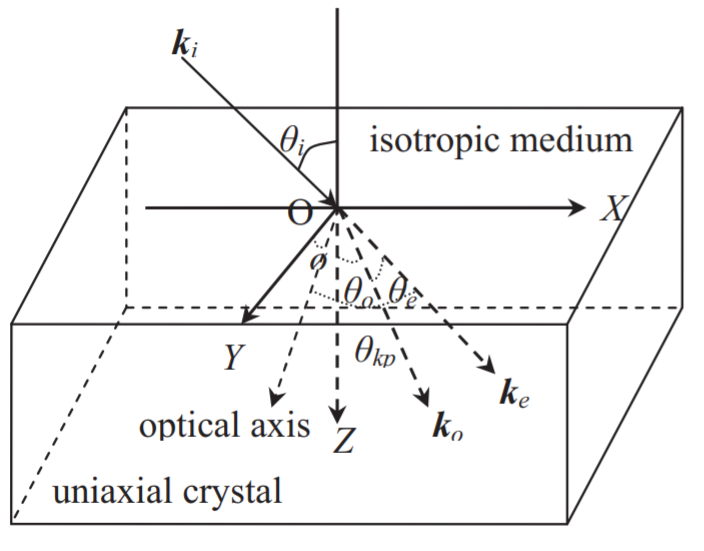 Why this separation?
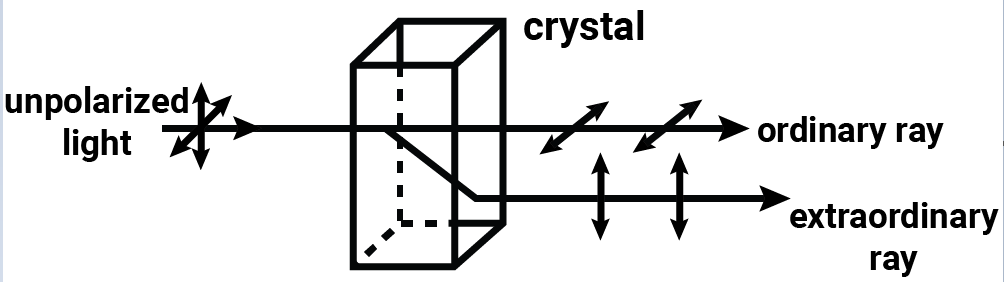 The End
Thank You
References:
Fang Wu, J. and Tang Zhang, Y., 2012. The relation between the propagation of extraordinary ray and the optical axis in the uniaxial crystal. Optik, 124(17), pp.2667-2669.
Peatross, J. and Ware, M., 2015. Physics of Light and Optics. 1st ed. Provo: Brigham Young University, pp.121-129.
Wang, P., 2018. Ray refraction in uniaxial crystals by Fermat’s principle. Applied Optics, 57(18), pp.4950-4954.
Jia, G., 2011. Evanescent wave of extraordinary beam at uniaxial crystal surfaces. Optoelectronics Letters, 7(3), pp.1673-1905.